GEOGRAFICKÁ KARTOGRAFIE
PODZIM 2018
Dajana SNOPKOVÁ, 423348
Vendula SVOBODOVÁ, 394544
Marian ŠVIK, 408496
Základní kompoziční prvky mapy
Název mapy
 Legenda
 Měřítko mapy
 Tiráž
 Mapové pole
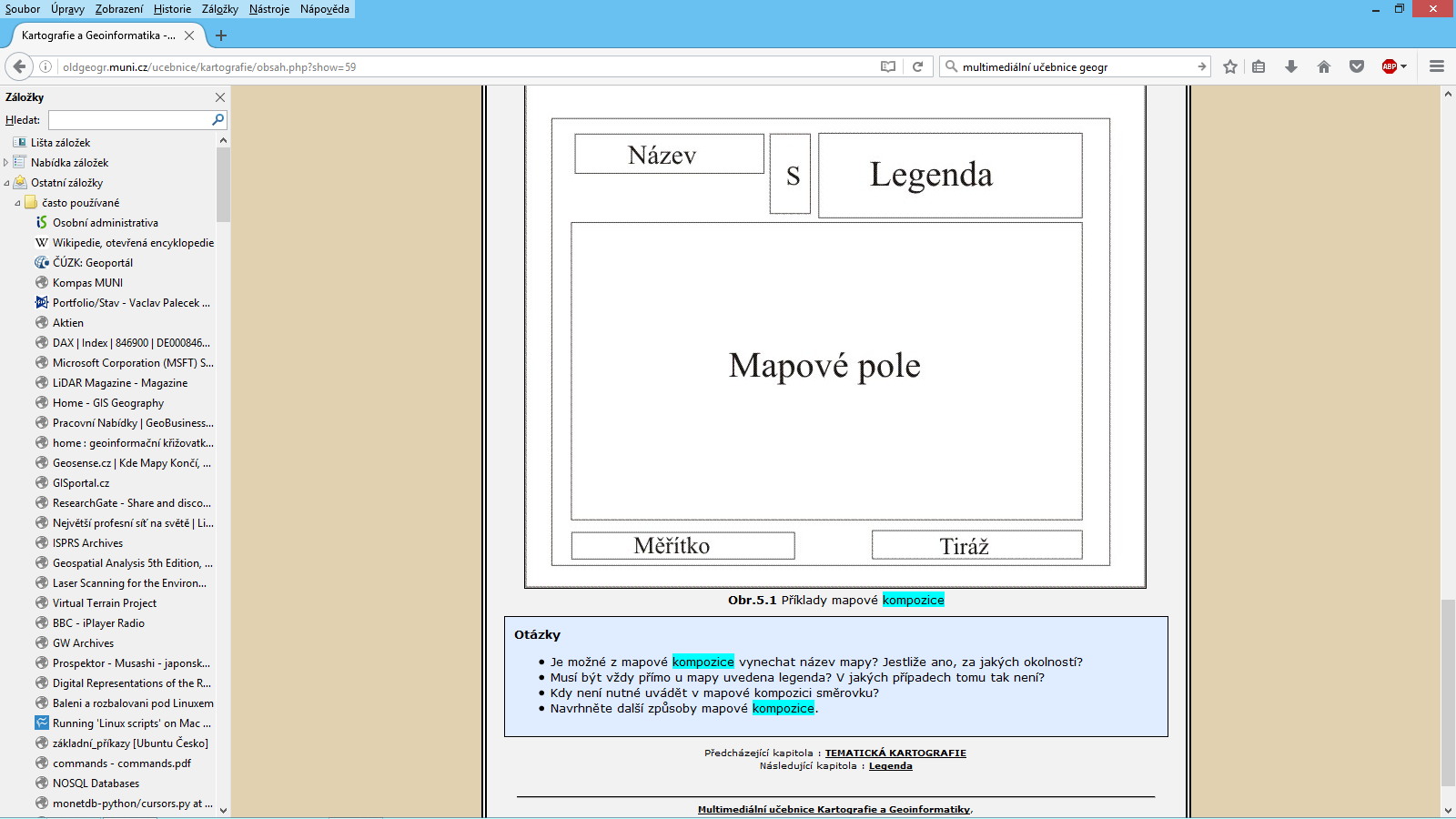 Název
spolu s mapovým polem nejvýraznější prvek mapové kompozice
 píše se KAPITÁLKAMI
 neobsahuje slovo mapa
 obsahuje věcné, prostorové a časové určení
 může obsahovat podnázvy (už nemusí být kapitálkami)
MÍRA NEZAMĚSTNANOSTI V OKRESECH ČESKÉ REPUBLIKY V ROCE 2011
STAV K 1. 7.  2011
Měřítko, tiráž, mapové pole
Měřítko
udává poměr mezi vzdáleností na mapě a vzdáleností ve skutečnosti
slovní, číselné a grafické
 Tiráž
informace o autorovi mapy (Jméno PŘÍJMENÍ, obor)
místo a rok vydání
počet výtisků
zdroje dat
souř. systém
….
nejčastěji se umisťuje k dolnímu okraji mapy
 Mapové pole
tvořeno vlastní mapou
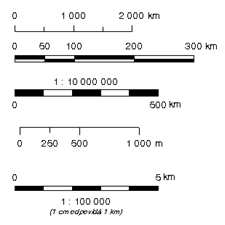 ✘
✔
✘
✔
✘
✔
Legenda
úplná (výjimka - topografické podkladové! mapy)
 stejné označovat stejně
 srozumitelná, čitelná a dobře zapamatovatelná
 sestavena v logicky uspořádaný systém (dle tematiky, dle typu vrstvy: bod-linie-polygon)
 v souladu s označováním na mapě
 nepoužívá se slovo Legenda
Legenda - časté chyby
hranice označovat liniovým symbolem – funkce Polygon to Line
 města v legendě i s popiskem pokud se mění (podle počtu ob.)
 orámování barevných ploch v legendě - musí se shodovat s mapou
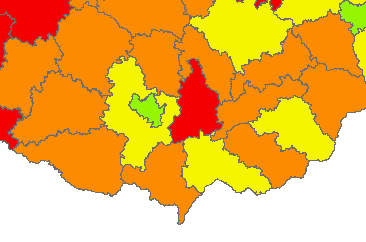 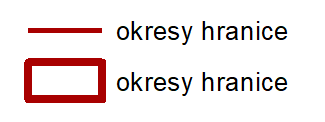 ✔
✘
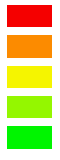 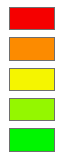 ✘
✔
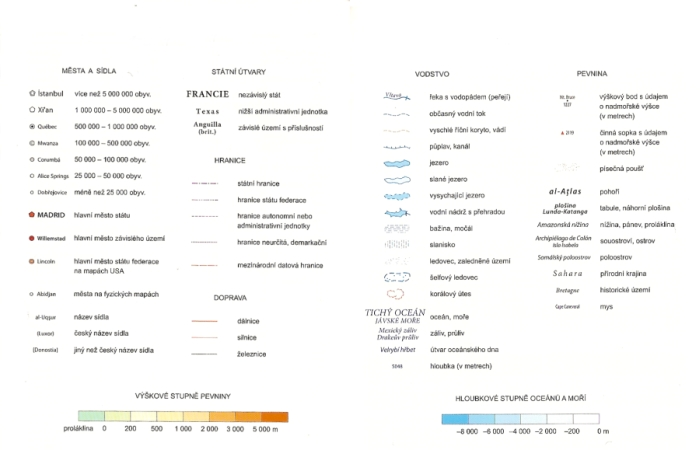 Nadstavbové prvky
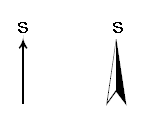 Směrovka
 Logo
 Reklamy
 Tabulky a grafy
 Diagramy a schémata
 Blokdiagramy
 Vedlejší mapy a výřezy
 Textová pole
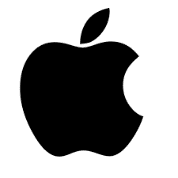 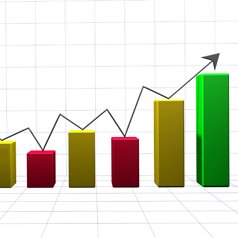 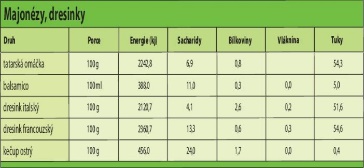 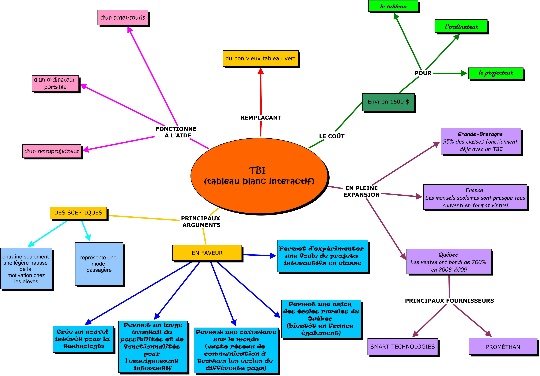 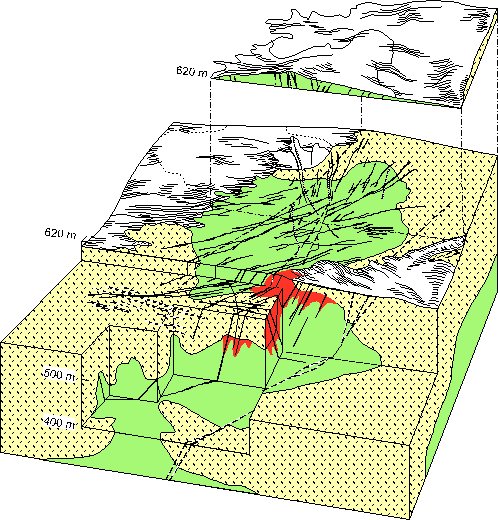 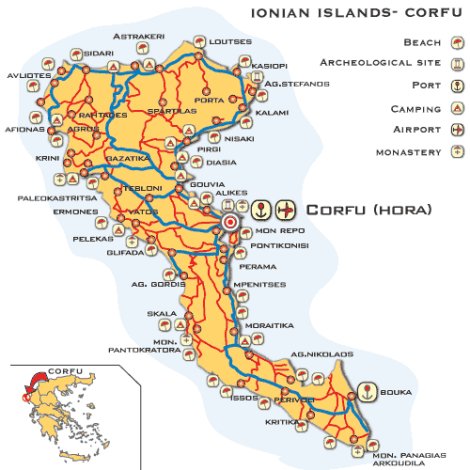 Tvorba mapy v ArcGIS
účel + tvar území + měřítko + použitá vizualizace…
 nastavení formátu mapy + nastavení měřítka
 vložení základních kompozičních prvků mapy
Layout View – Insert:
Title/Text
Legend
Scale bar/Scale text
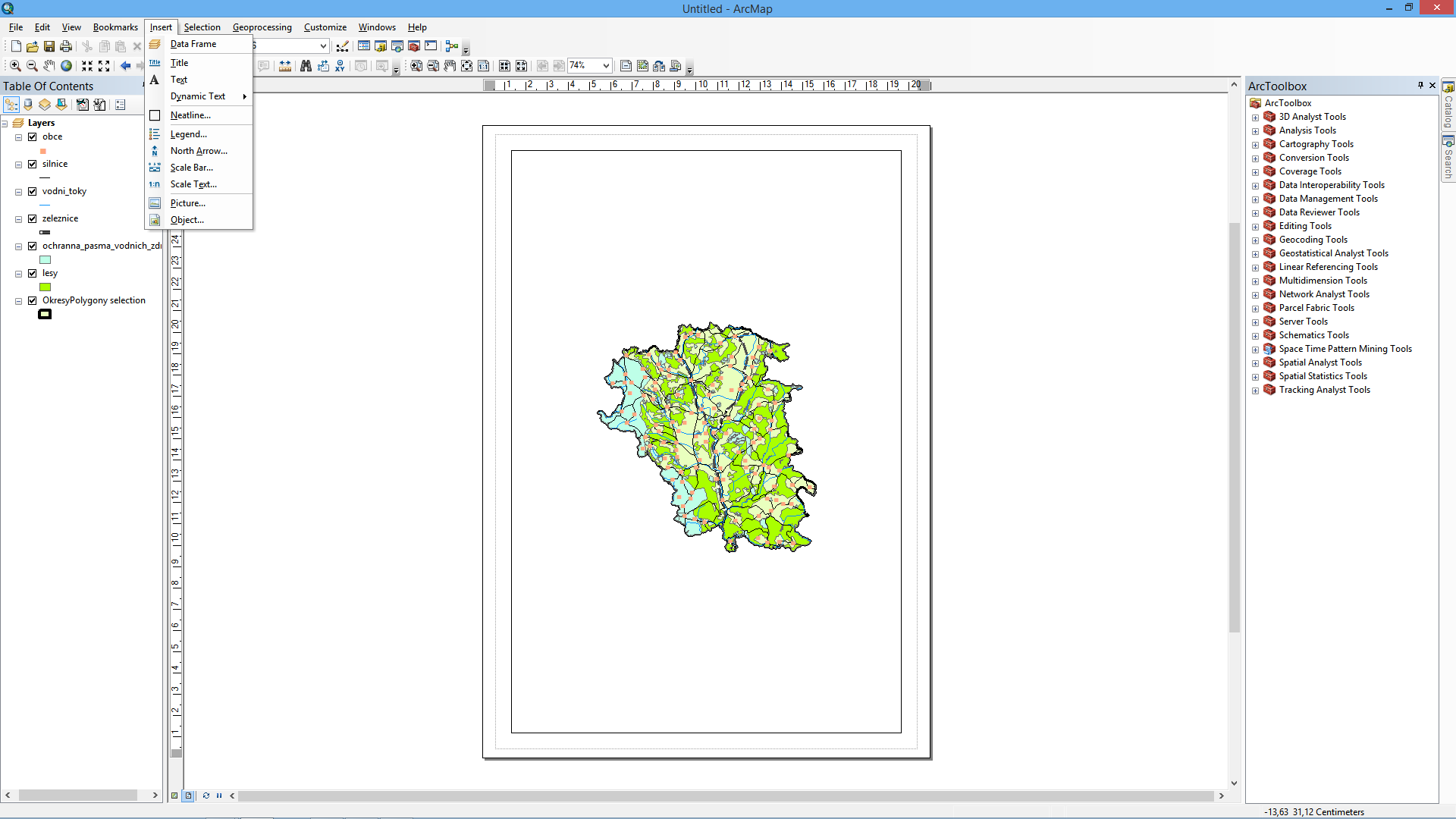 Další data (např. přehledka)
Nadpis, tiráž
Manuál pracovních postupů v GIS pro oblast sociálního výzkumu a sociální práci:
Str. 32 – 41
Str. 86 – 89
Rámečky
Legenda
Směrovka
Měřítko
Marginálie
Šablona v ArcMap
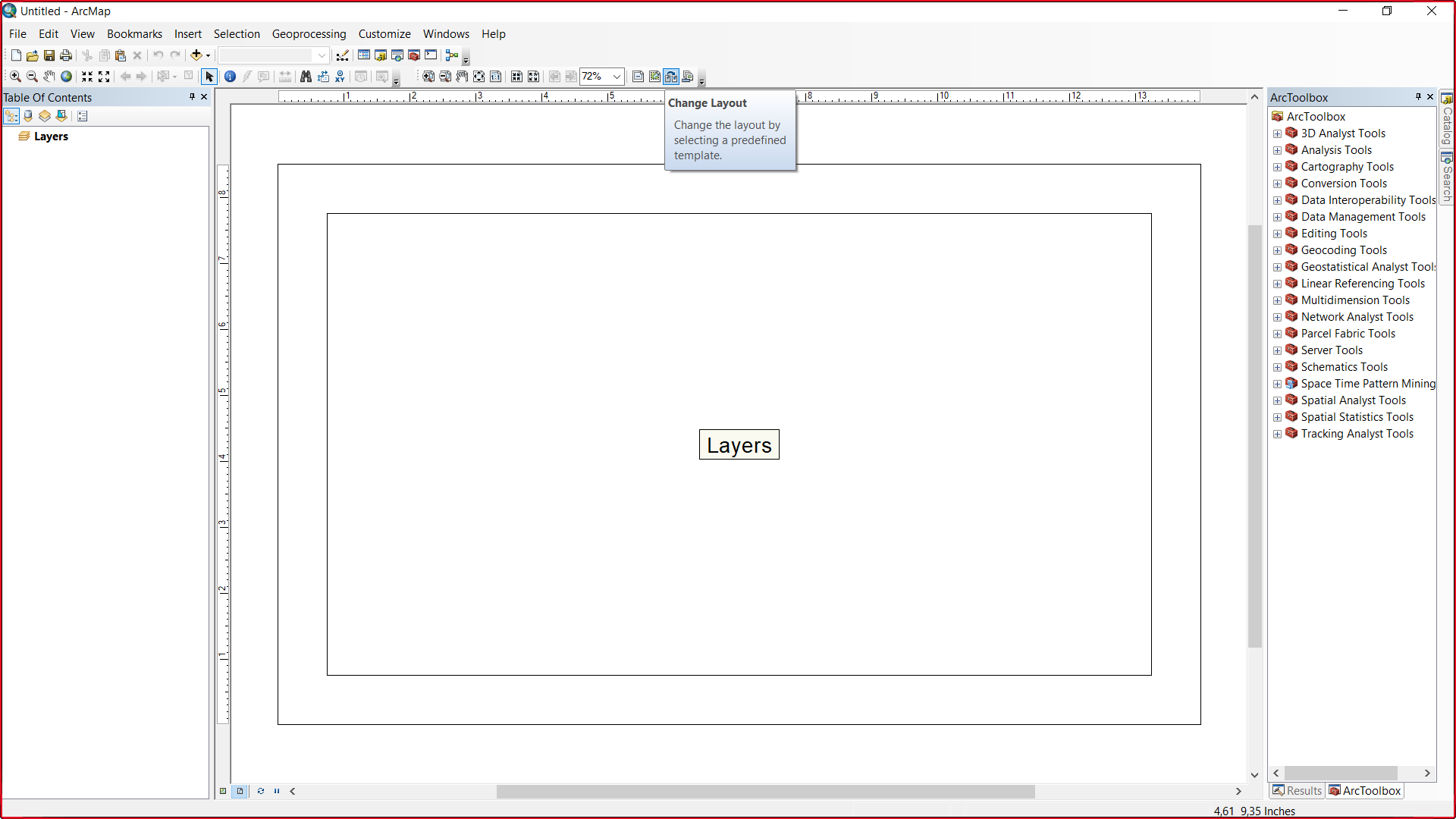 Change Layout



 Různé styly
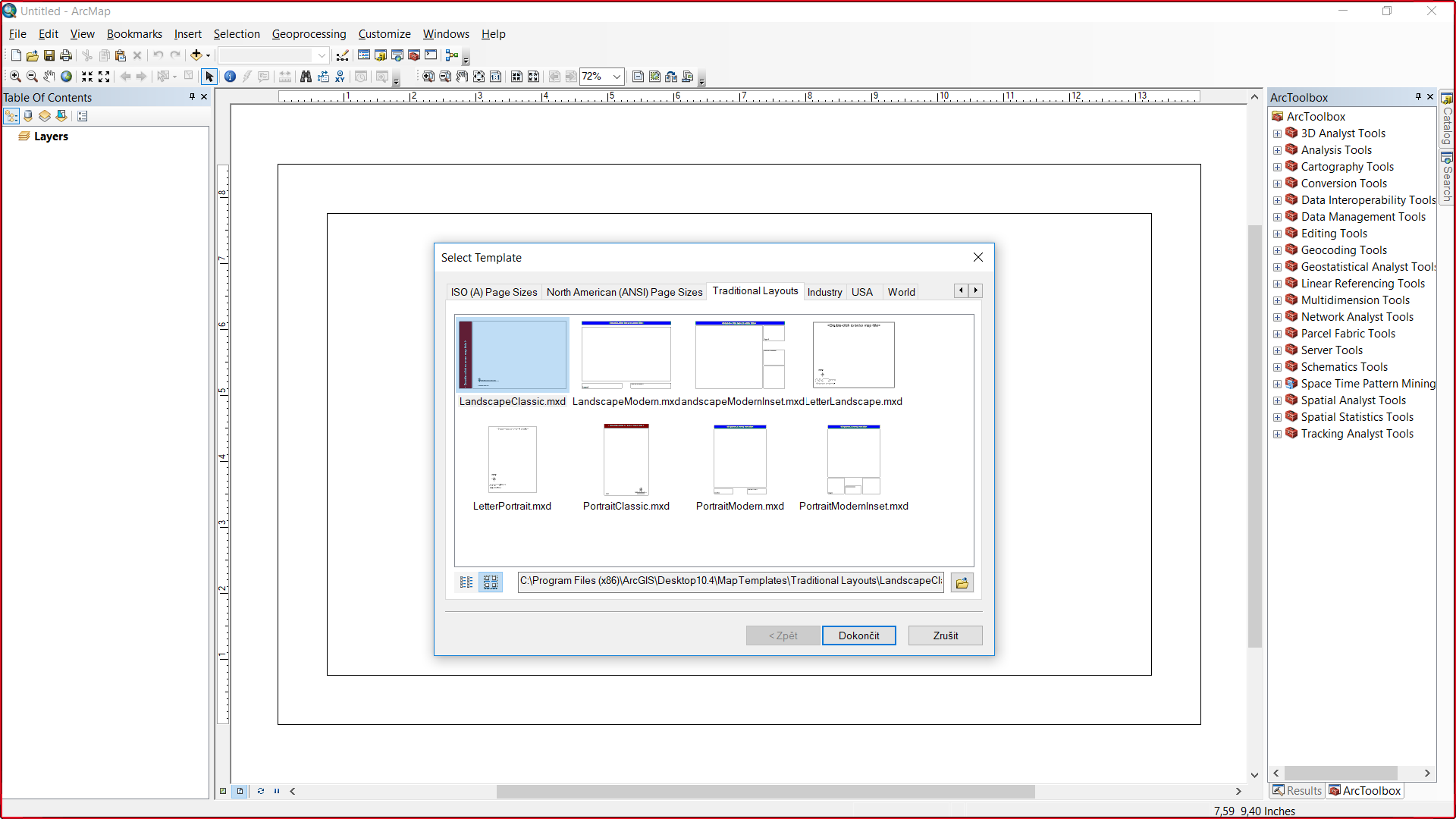 Formát mapy
Výběr formátu, orientace listu podle tvaru území
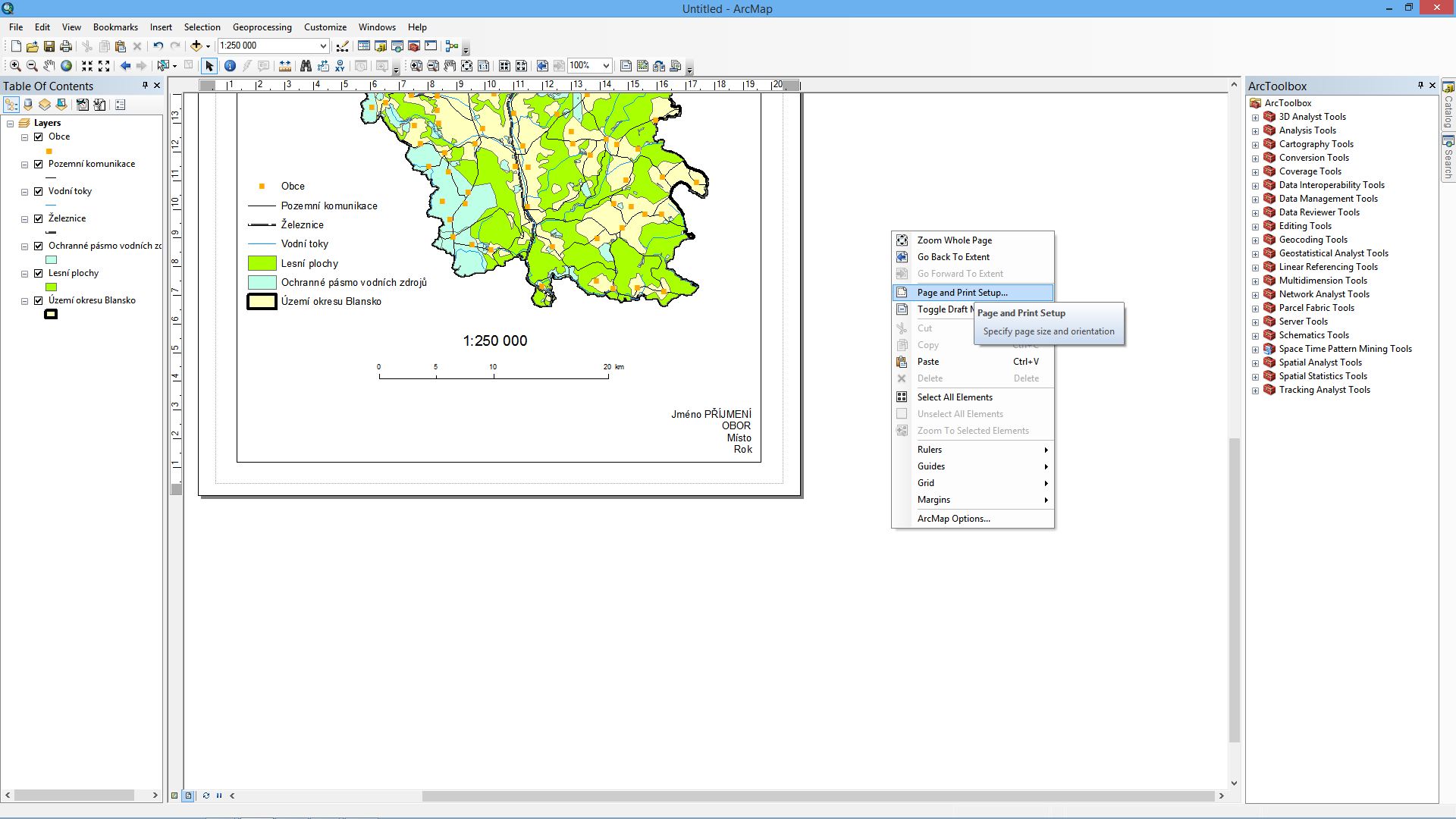 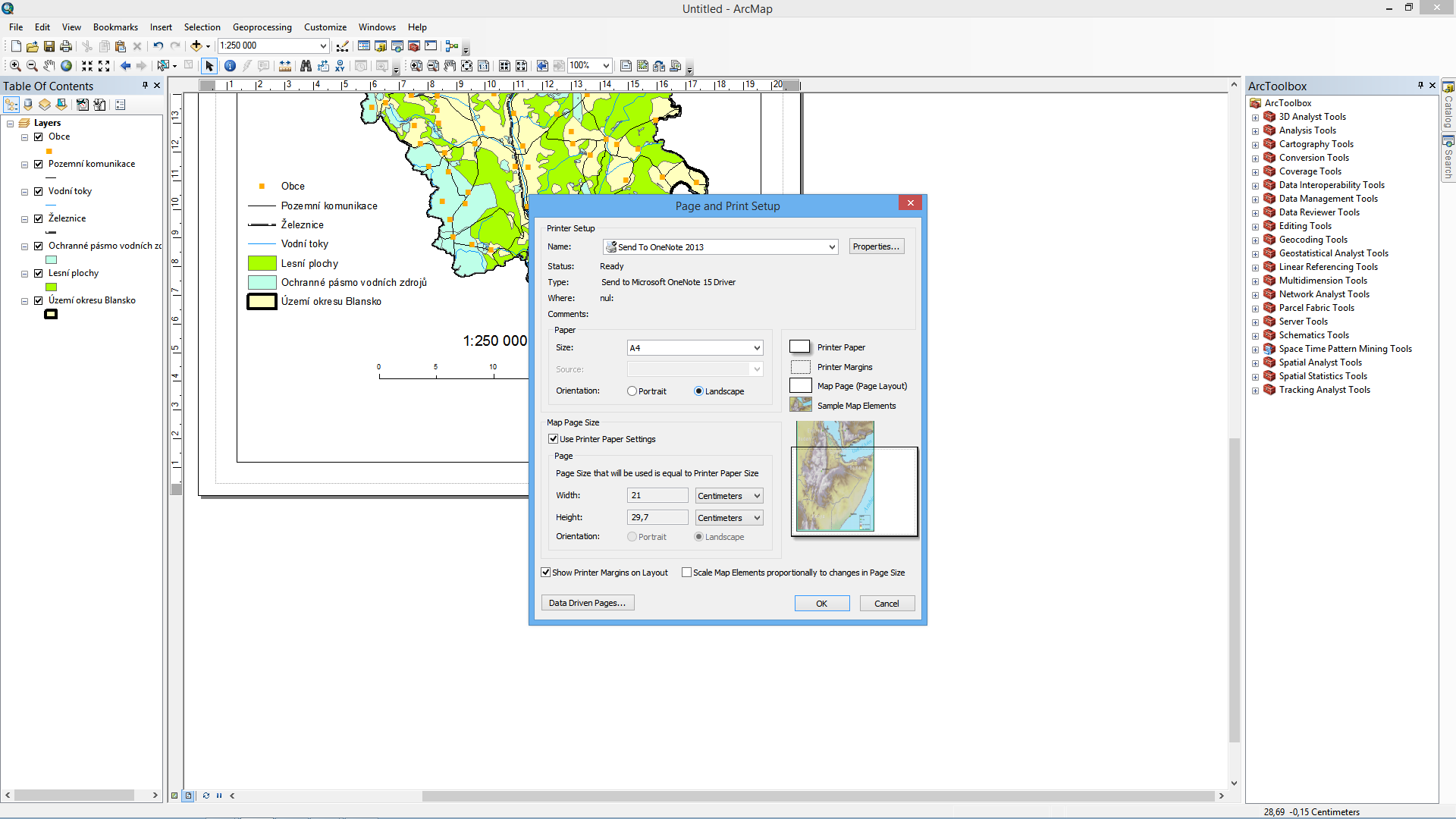 Název, tiráž, popis skupin v legendě
Volba fontů, velikosti, zarovnání…
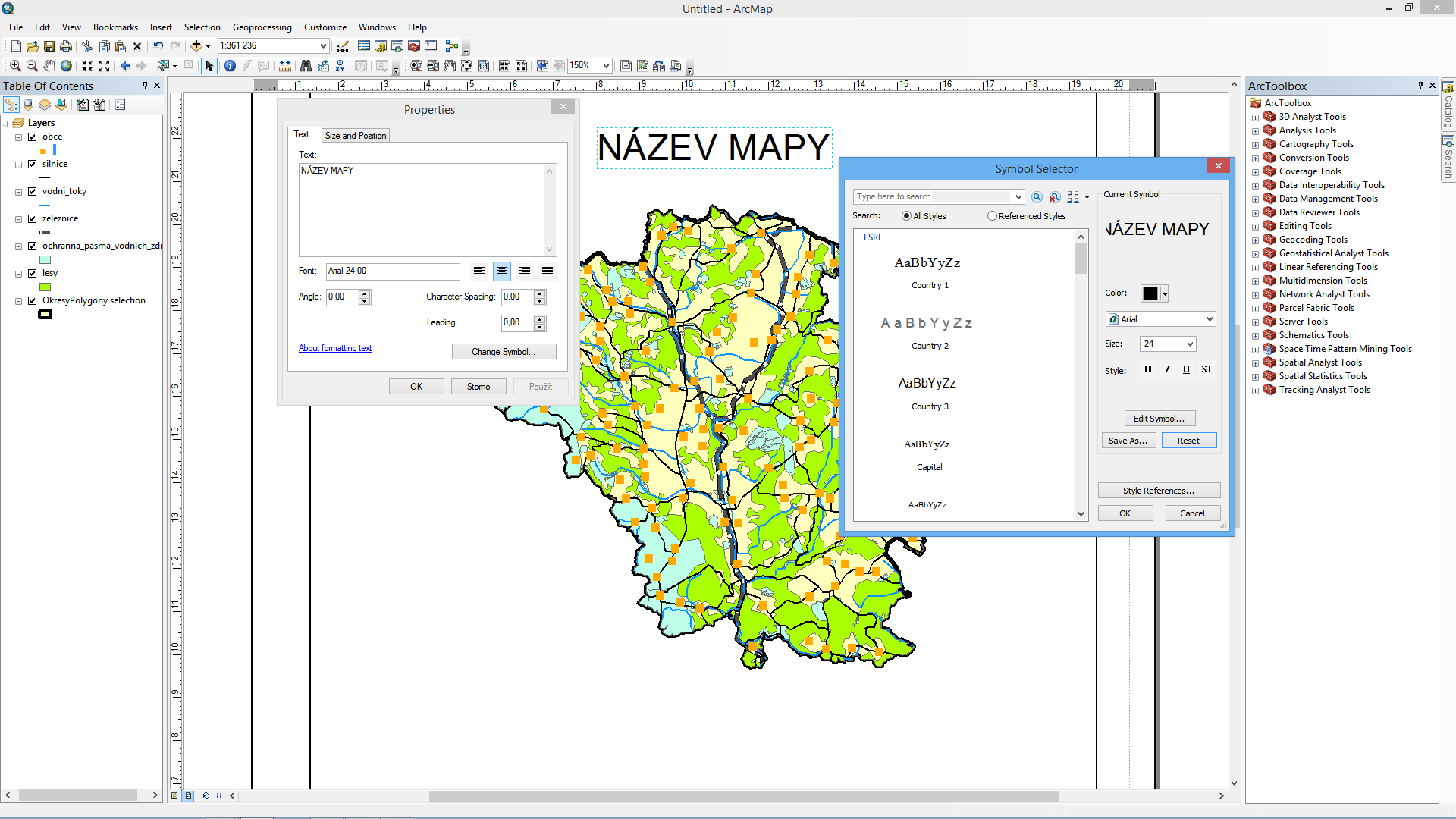 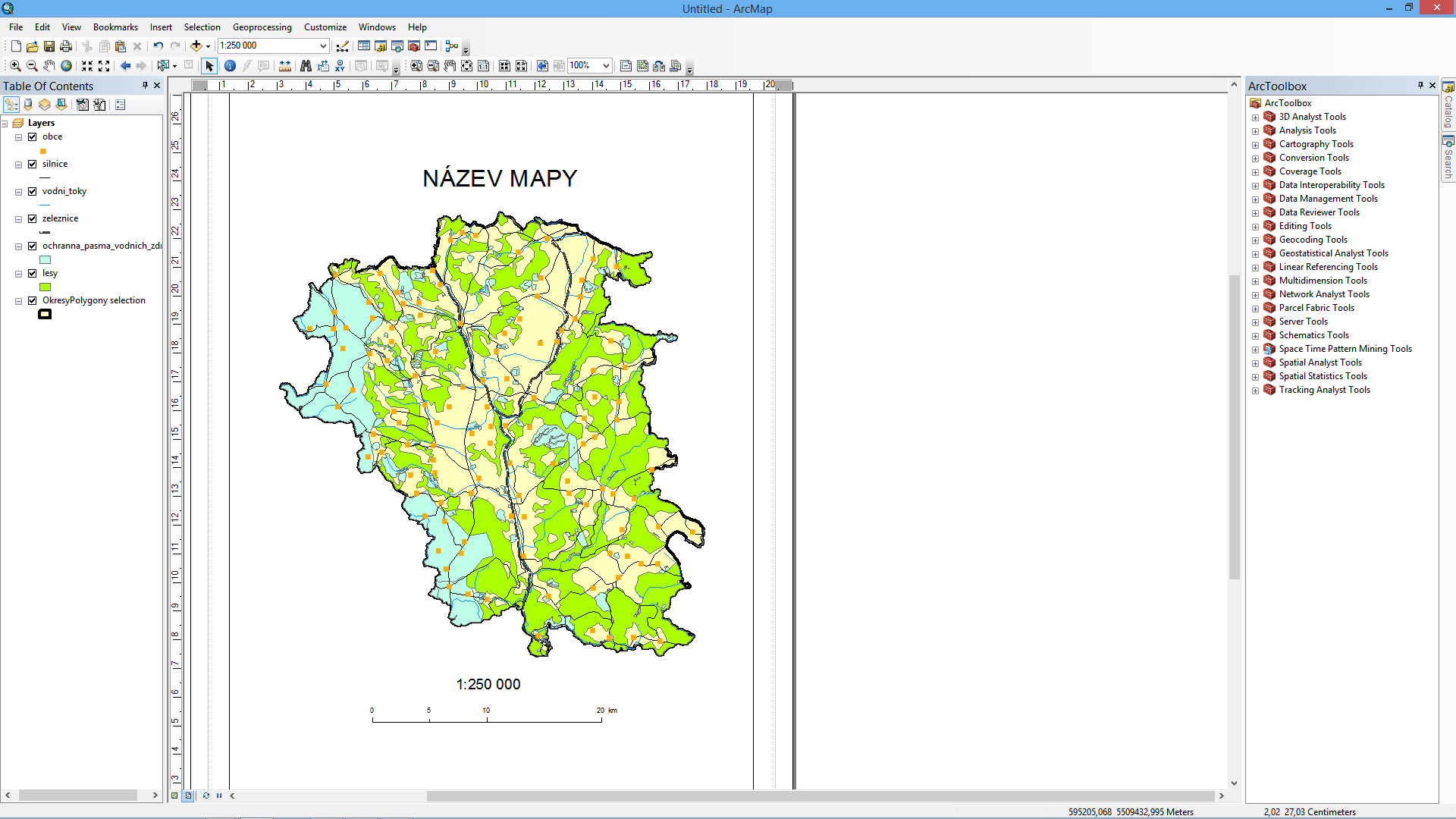 Měřítka
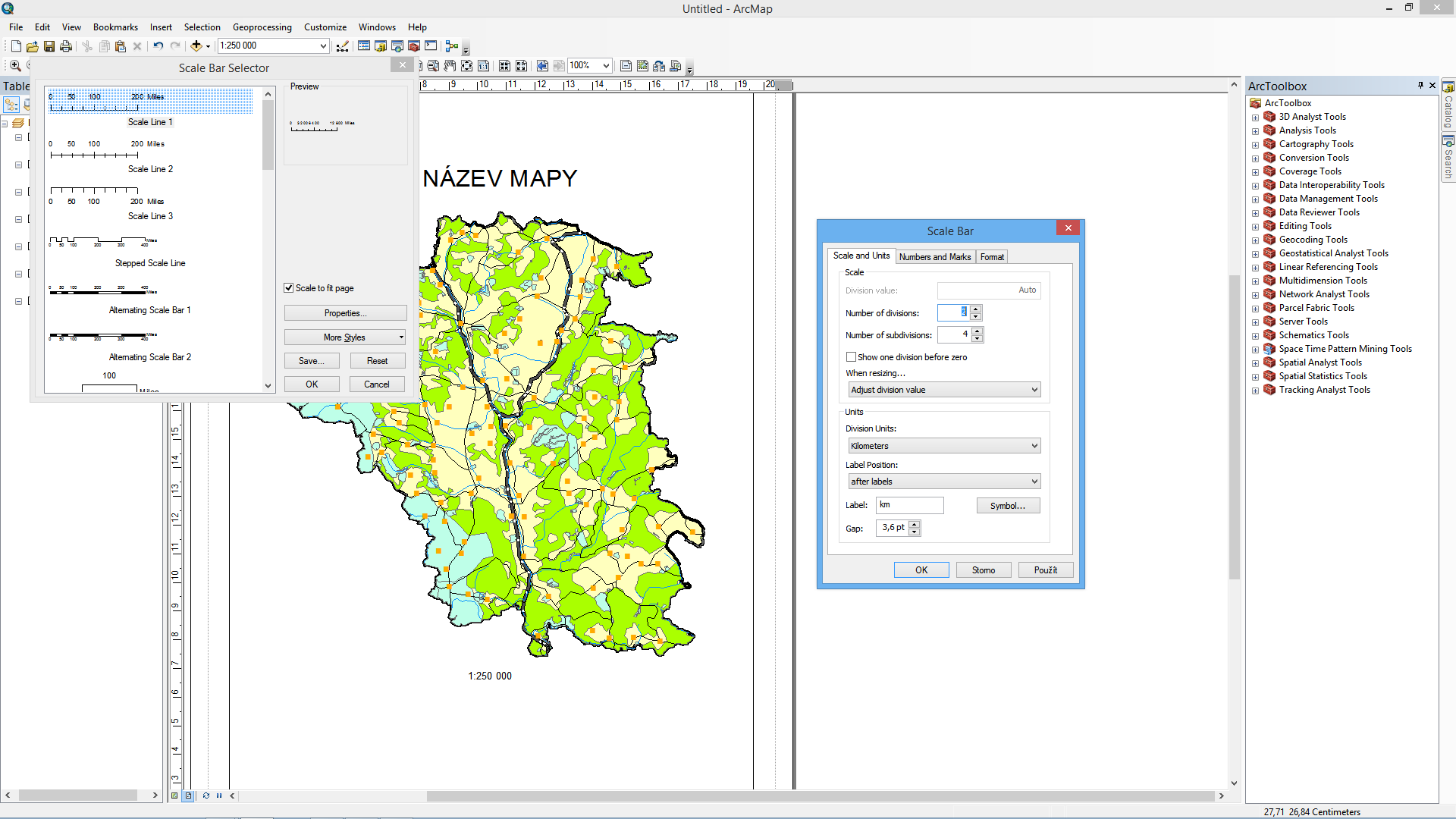 Grafické, číselné
 Manuální grafická úprava
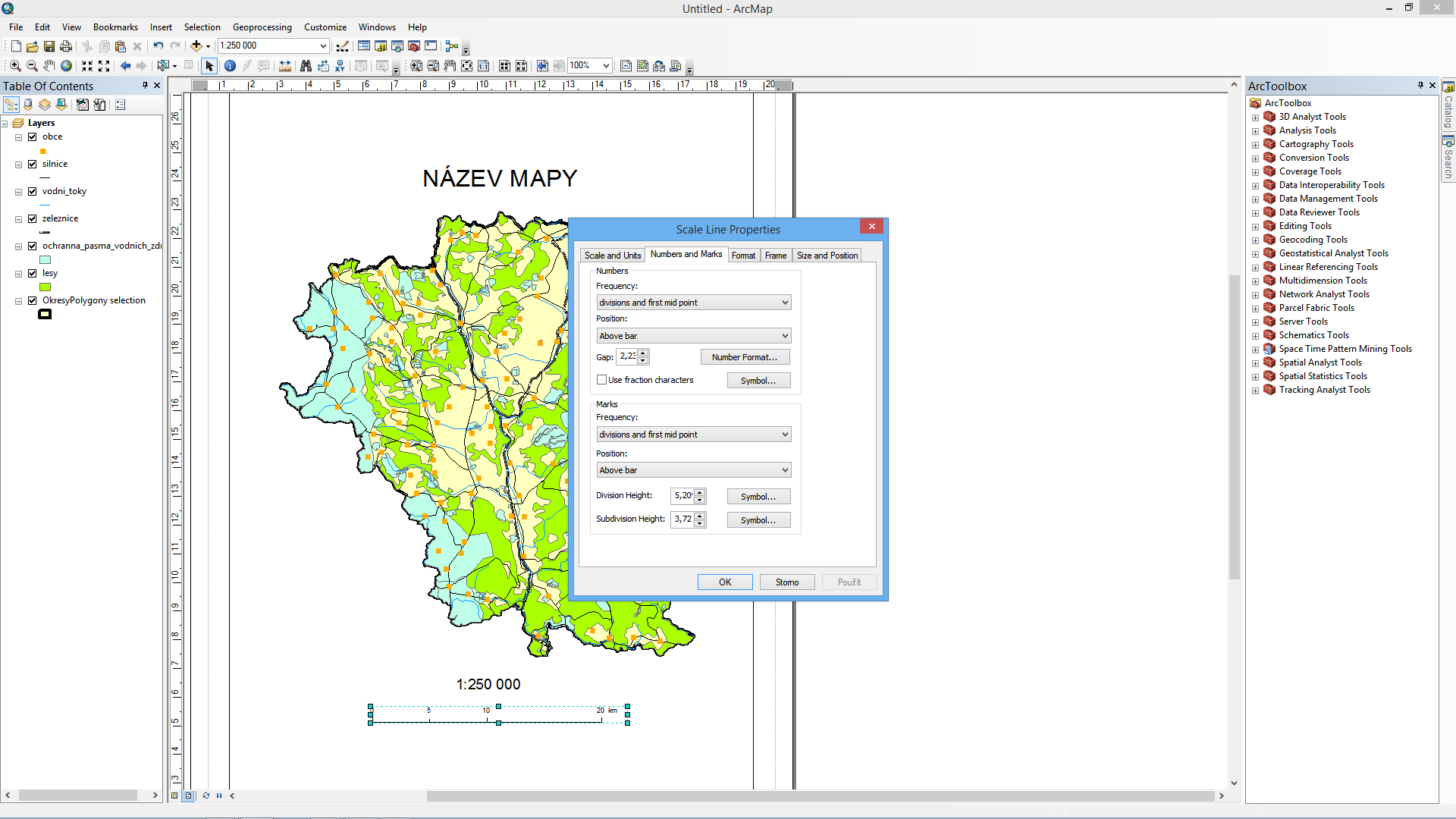 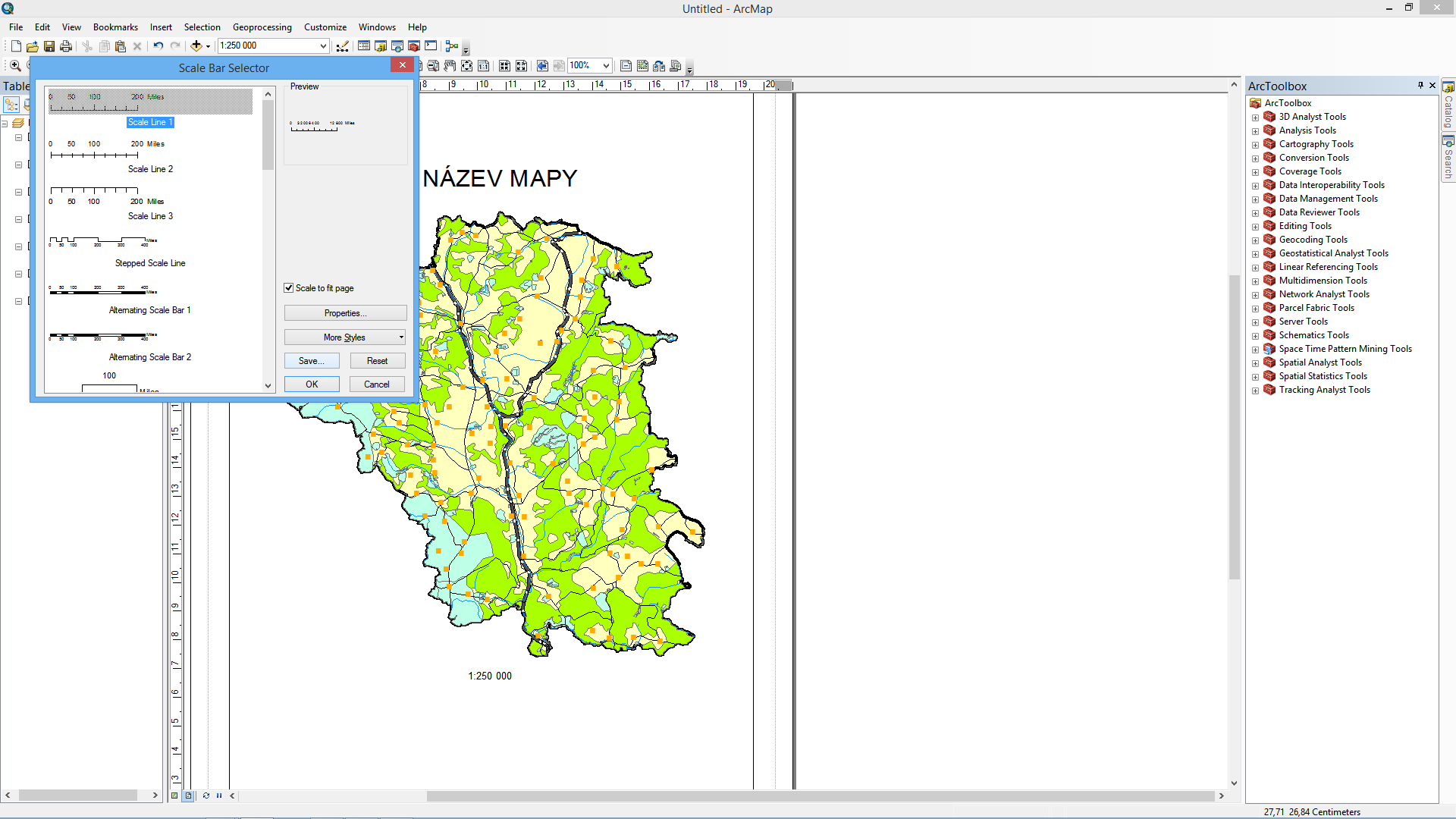 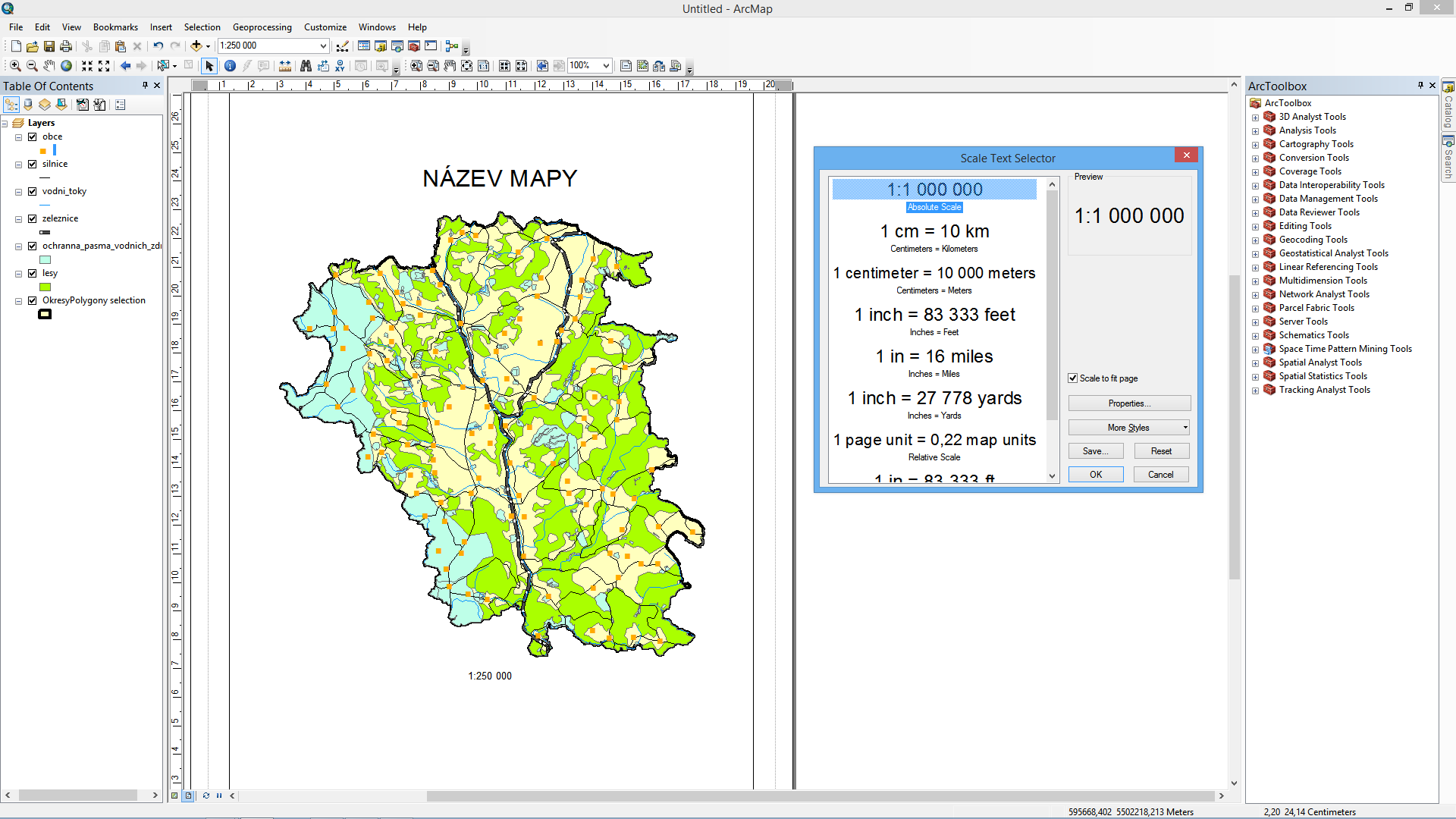 Legenda
Pojmenovat vrstvy → vybrat vrstvy → úpravy při vkládání → vložení legendy
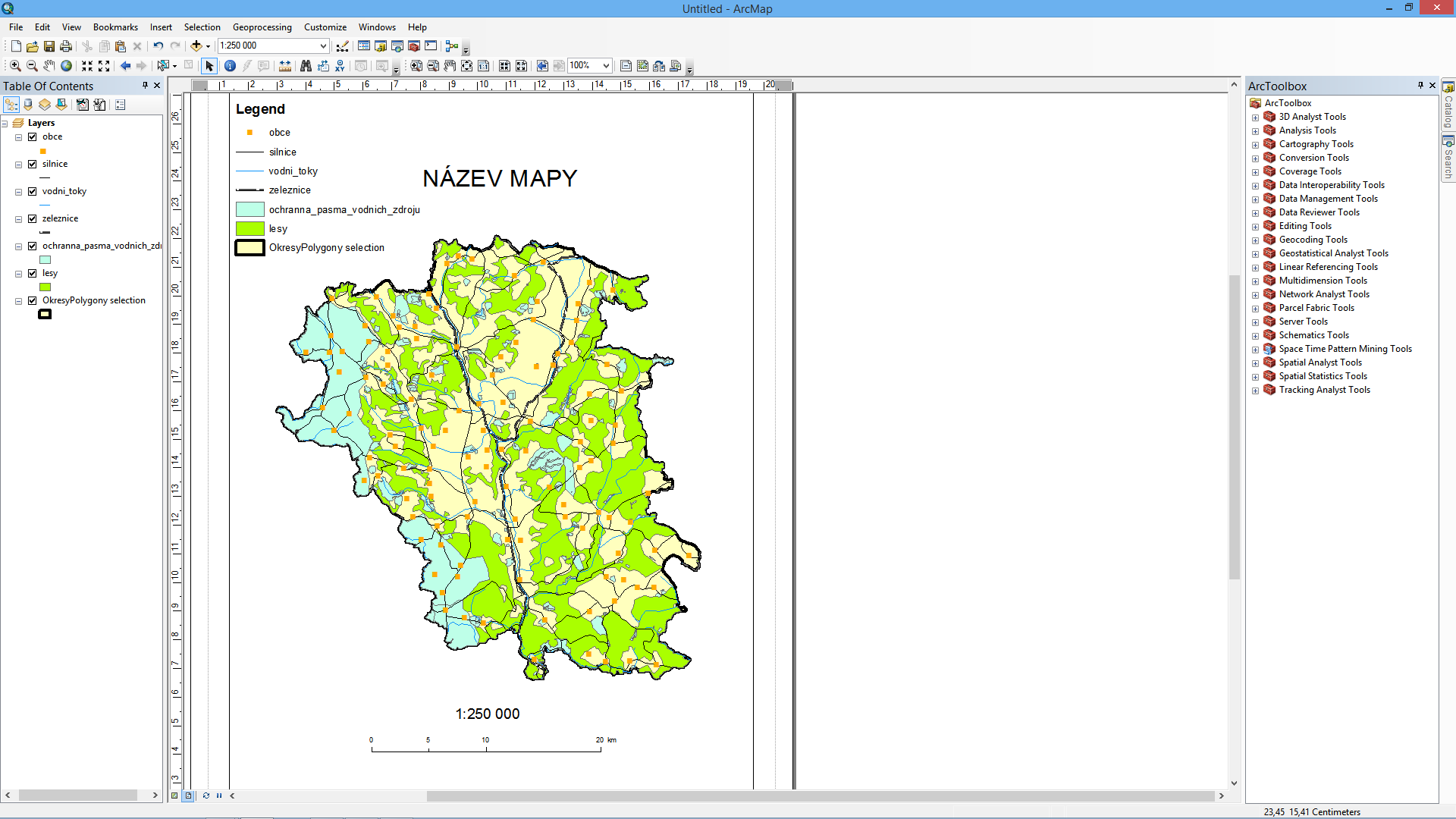 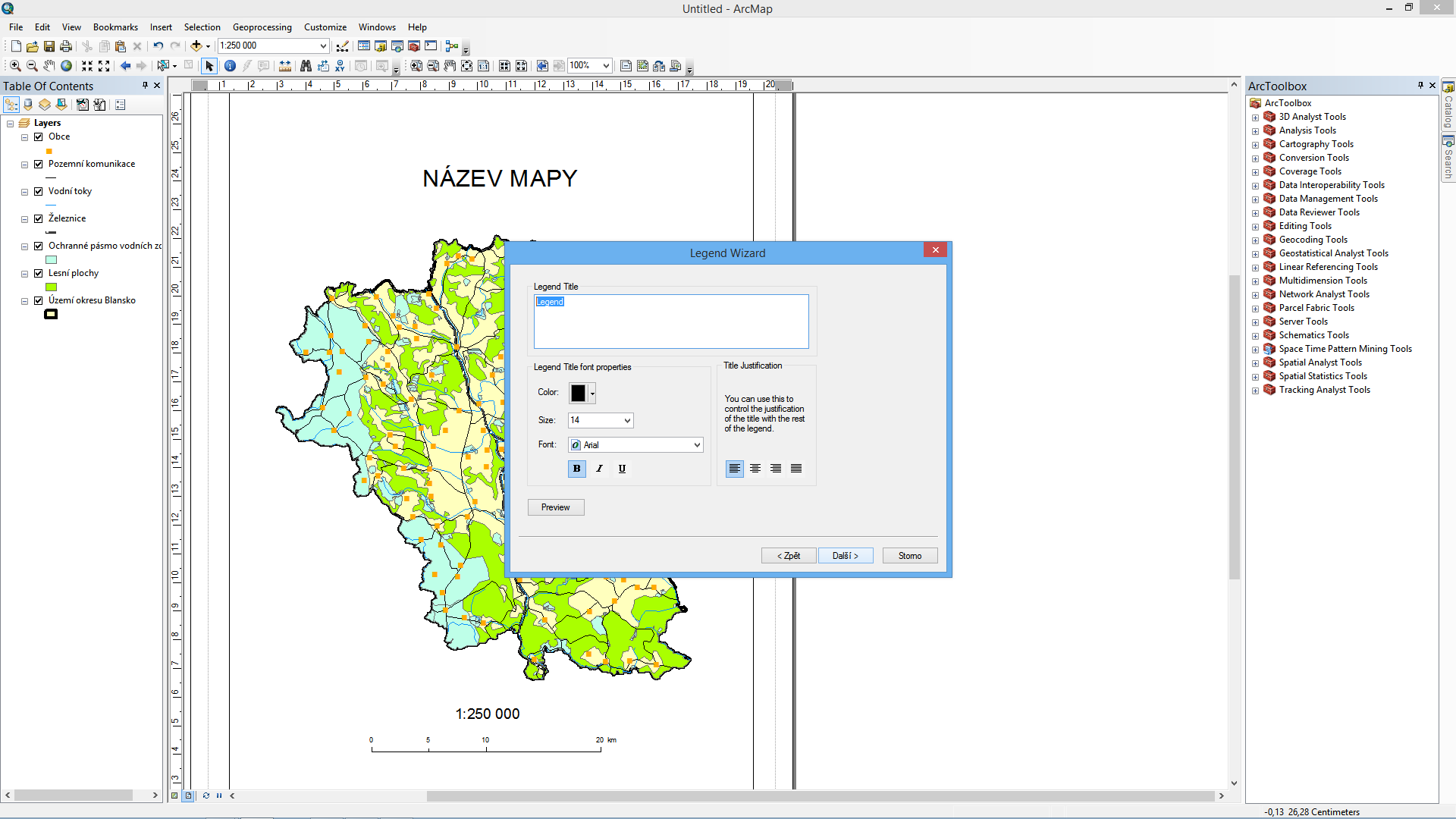 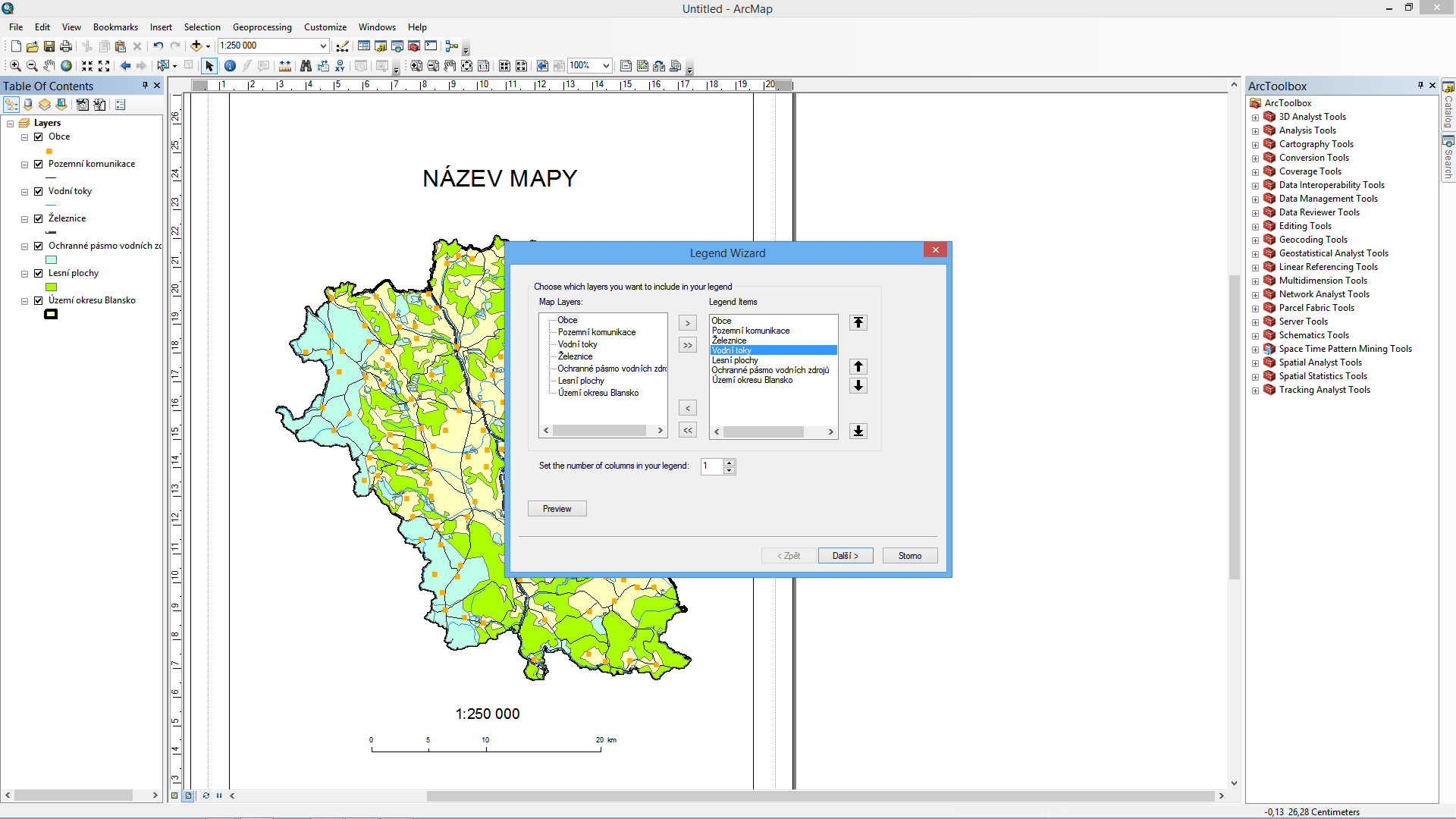 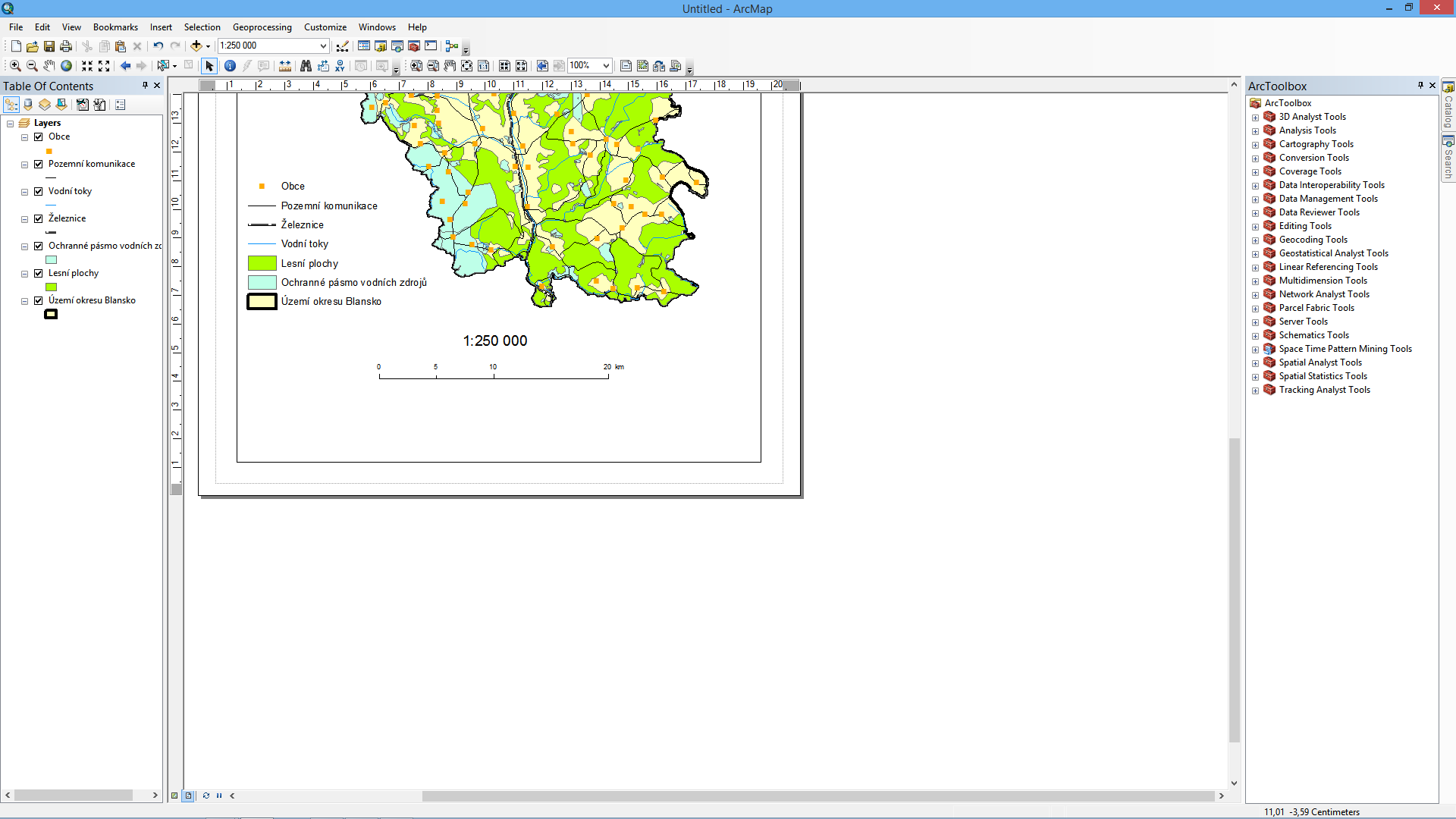 Možnosti vizualizace
Práce s průhledností:
podkladové mapy - Transparency
vektorové vrstvy – Properties – Display - Transparent
změna symbologie vektorové vrstvy – Symbol Selector (Edit Symbol)
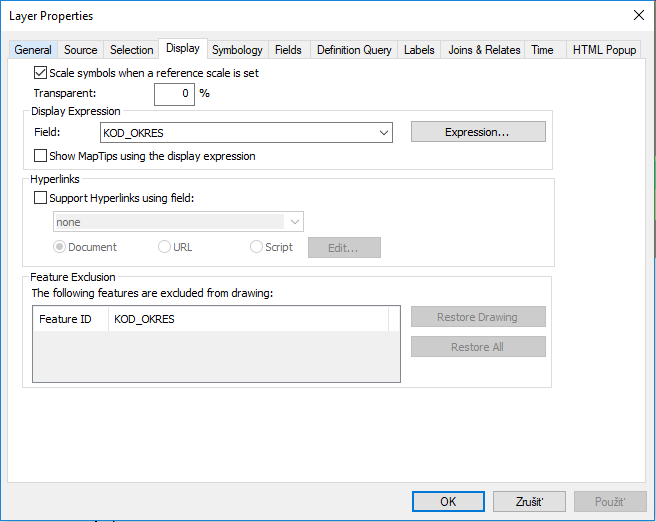 Práce v layout view
snapování prvků – usnadňuje práci s objekty (Legenda, rámce…)
 práce s rámci a modulem Draw (úprava Tiráže – pořadí objektů – vložení textového popisu)
 úprava Legendy – během tvorby mapy často nezbytné, kroky:
převod na grafiku (Convert To Graphics)
„rozbití legendy“ (Ungroup)
úprava popisků, scelování do skupin… 
 směrovka – pro S-JTSK, české pojmenování (S namísto N), správné natočení
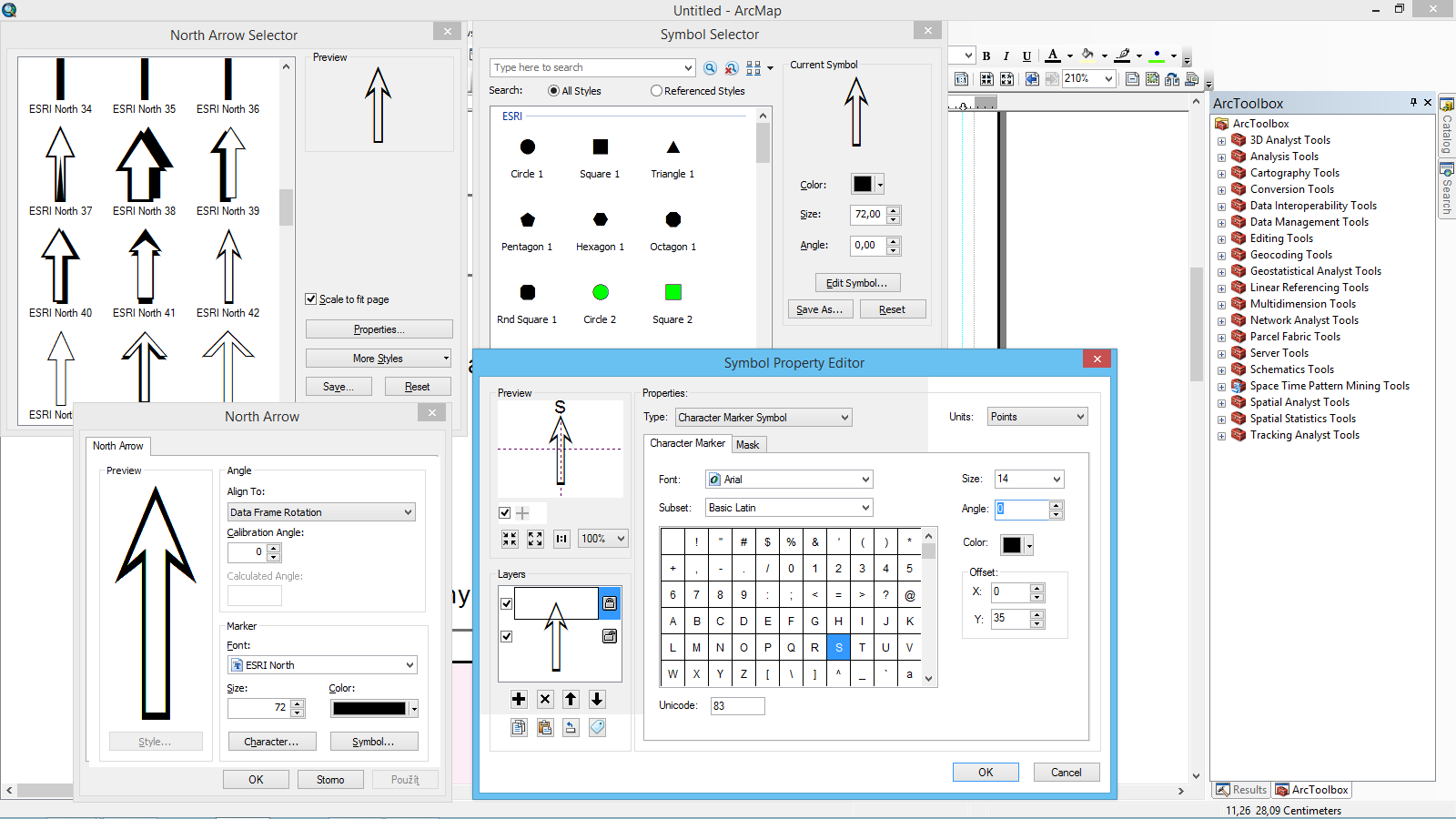 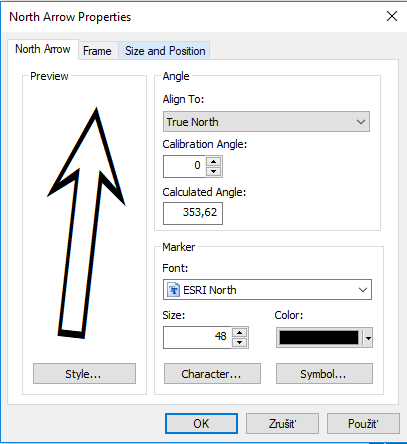 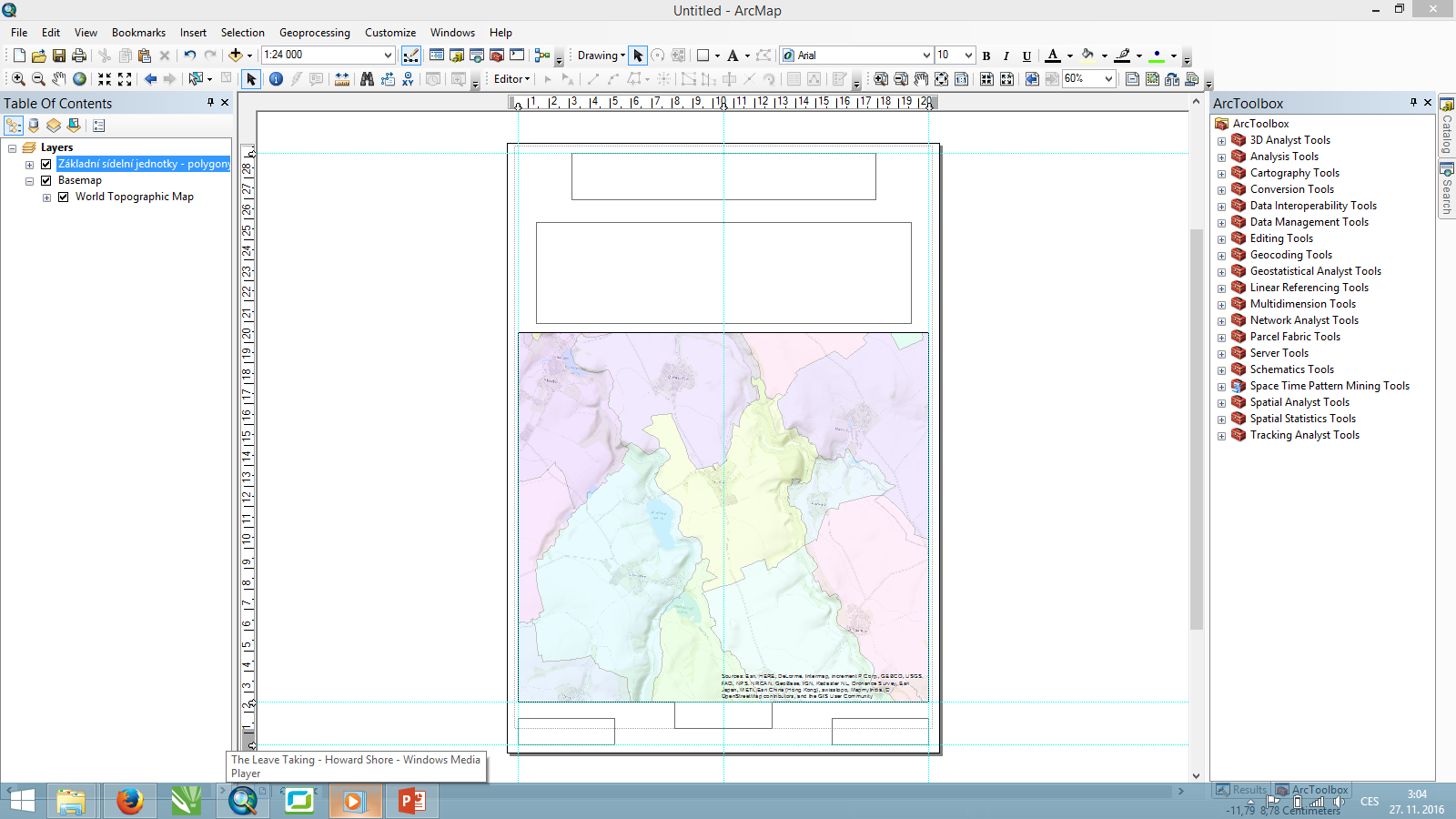 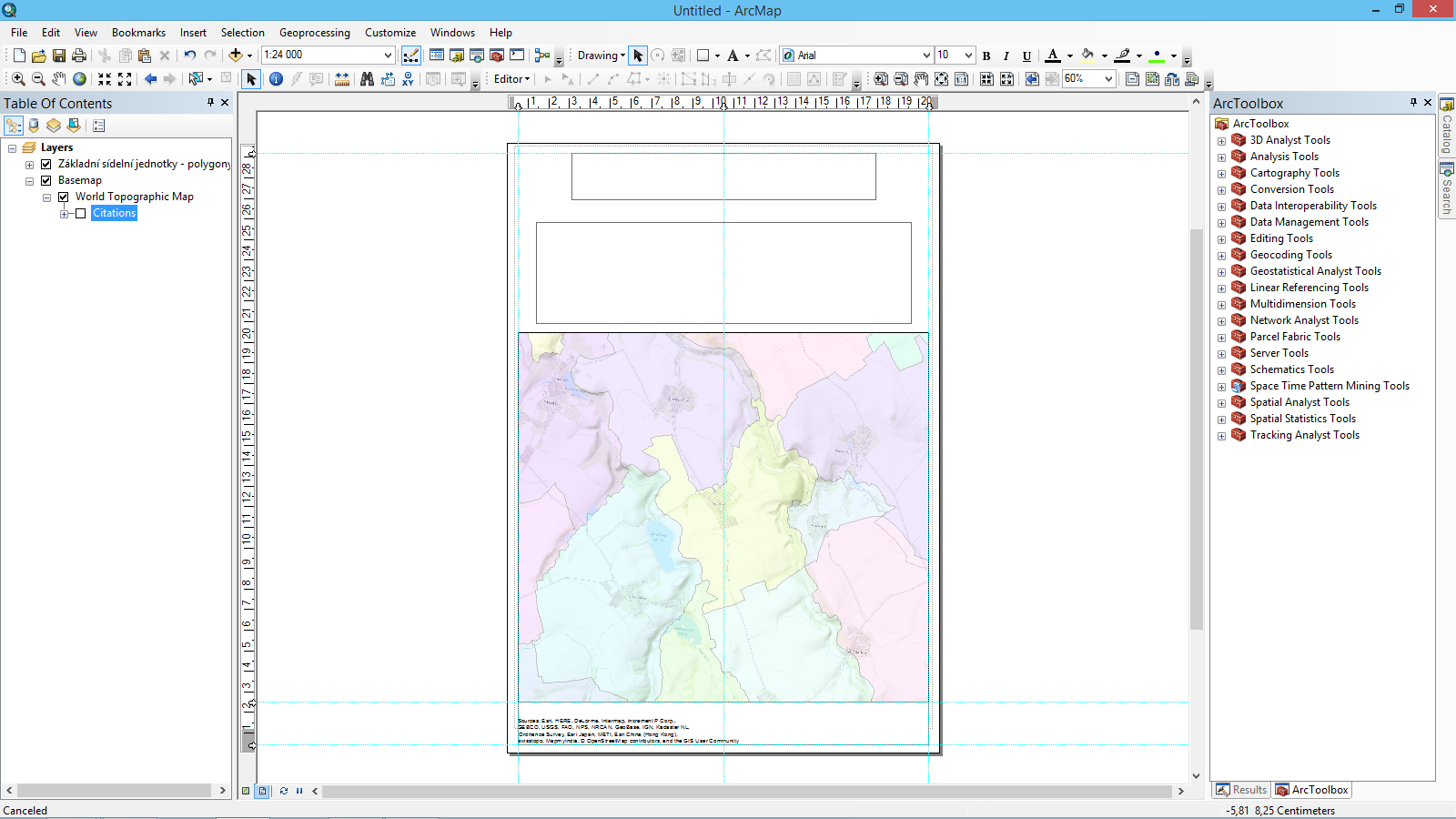 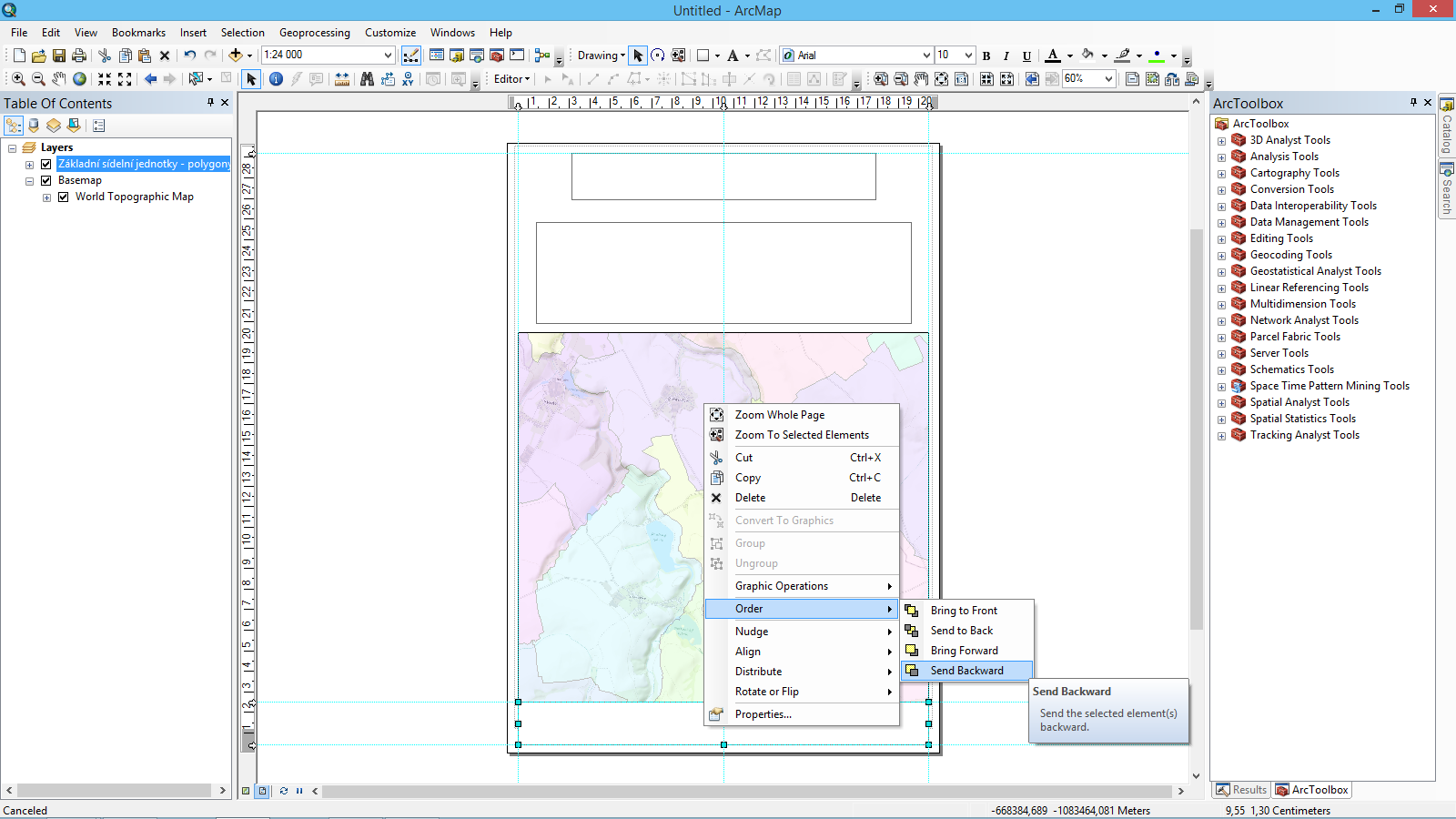 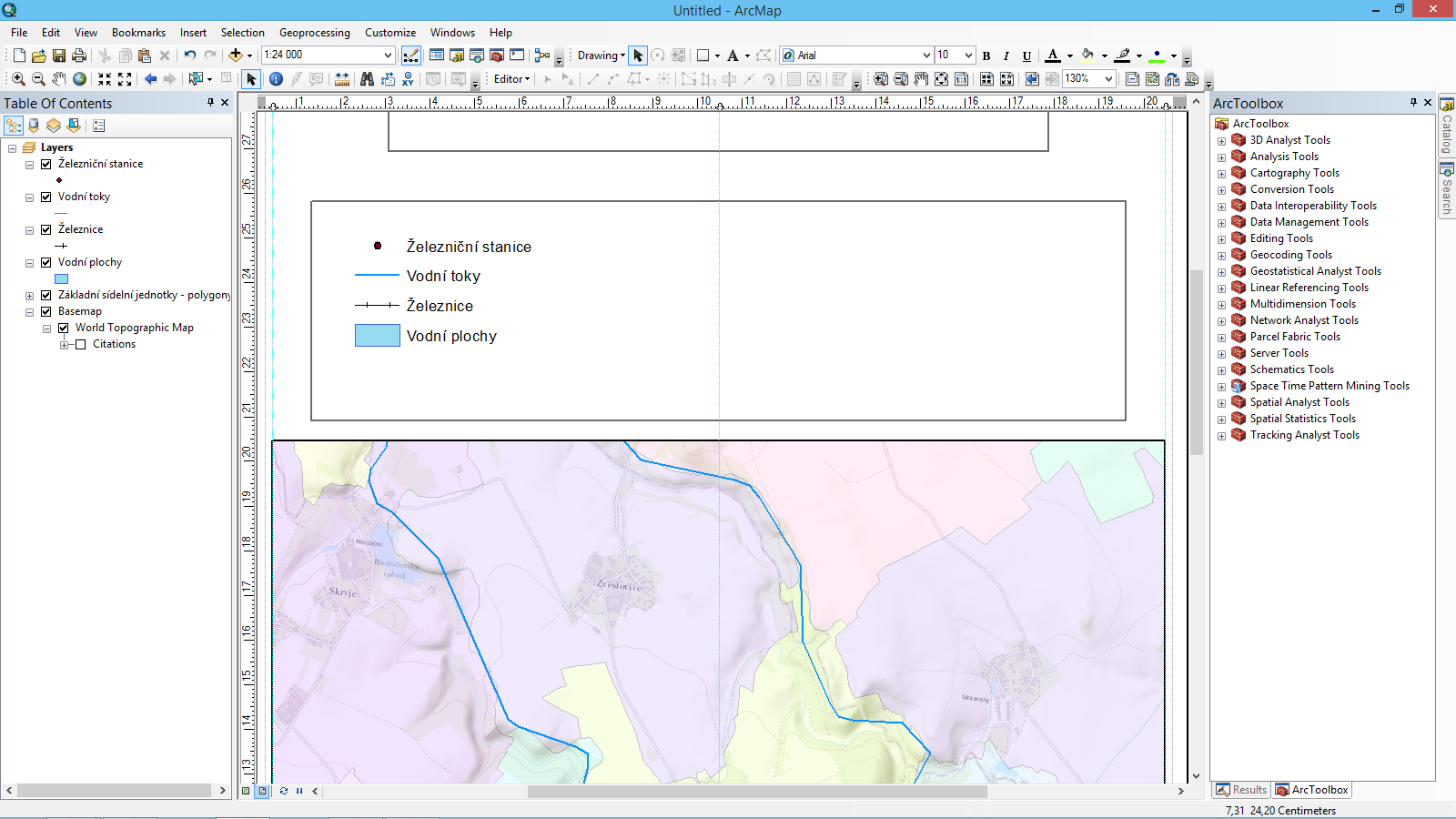 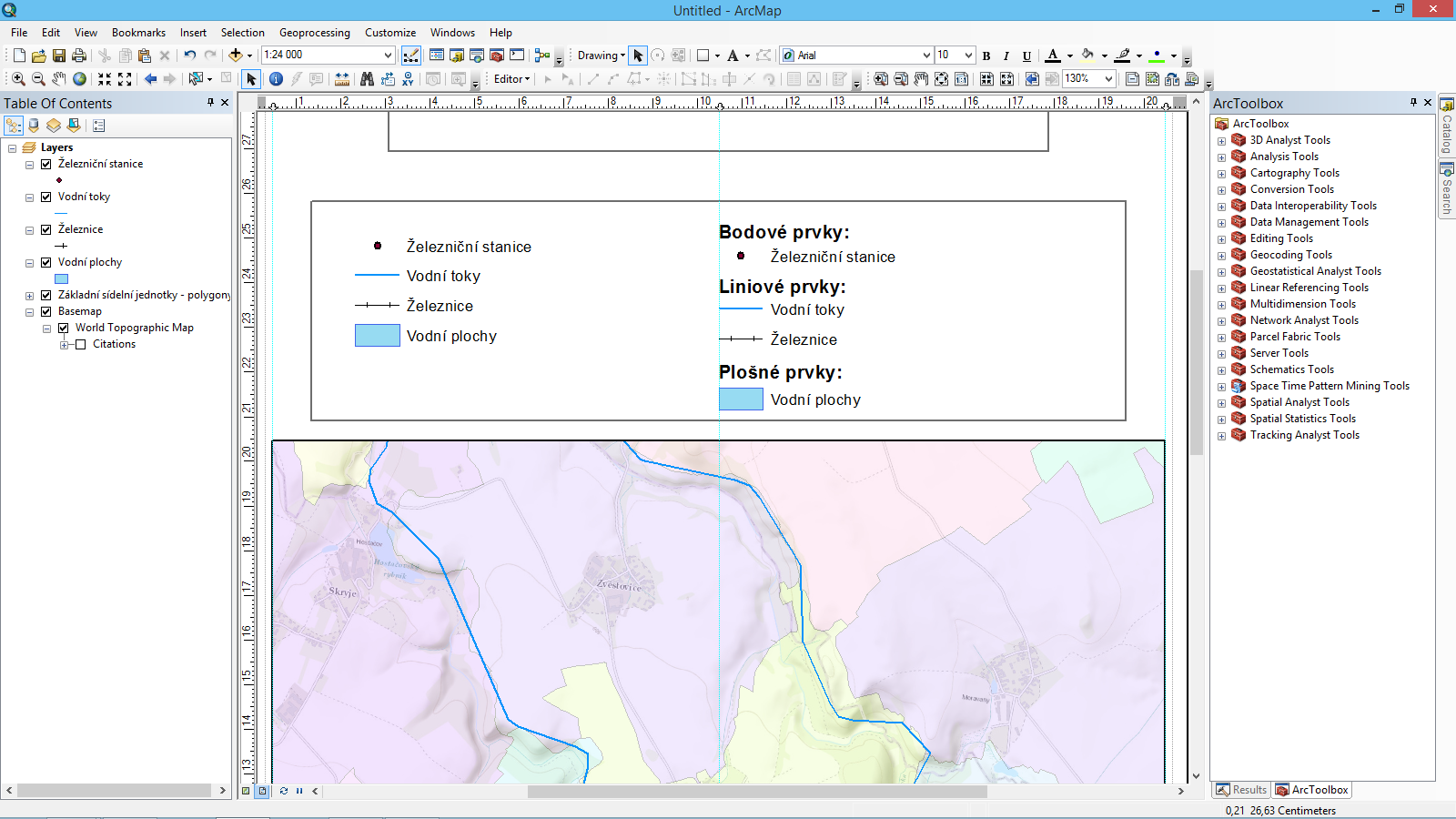 Bookmarks
když „zazoomujeme“ mapu v Data View, změní se i Layout View
 vytvoření záložky do které se uloží stav mapového pole
 záložka se uloží do Bookmarks a po kliknutí načte uložený stav mapového pole
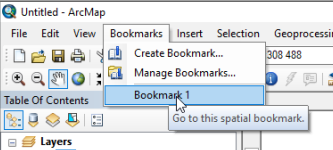 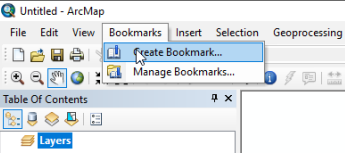 Semestrální cvičení – 2. část
zvolené území - shp ve studijních materiálech IS
 vytvoření mapy land-use ve vybrané oblasti
editace polygonové vrstvy - viz prezentace semestrální cv. 1. část
7-10 kategorií odlišených barevně, plochy na sebe navazují (bez mezer), celé území musí být rozčleněno
topografická podkladová mapa - vhodně nastavit průhlednost ploch land-use
dodržení veškerých pravidel pro tvorbu mapy!
uvést zdroje dat
vhodná mapová kompozice, formát - odpovídající mapě v měřítku 1:10 000
Průvodní zpráva o mapování a vytváření mapy
dodržet veškeré zásady tvorby protokolu
 zadání, metodika, vypracování, závěr
 v metodice: vyjmenovat a popsat vybrané kategorie
 vypracování: 
postup mapování v terénu
stručný popis tvorby mapy (použité nástroje a funkce) odůvodnění výsledné vizualizace
 závěr: hodnocení území na základě získaných dat a zpracované mapy

 odevzdat zip protokol + mapa v pdf 	do 30.11. max 15 bodů
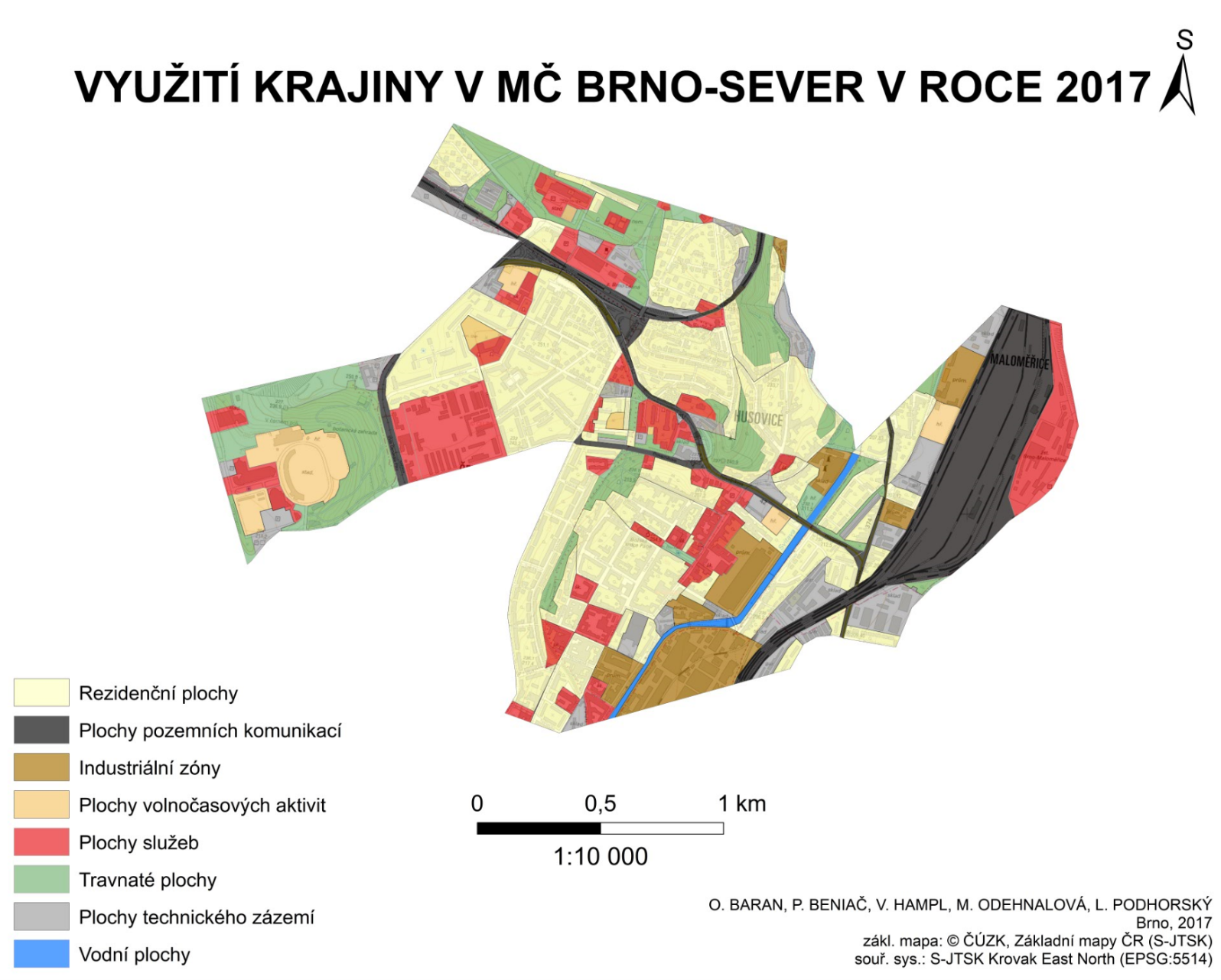 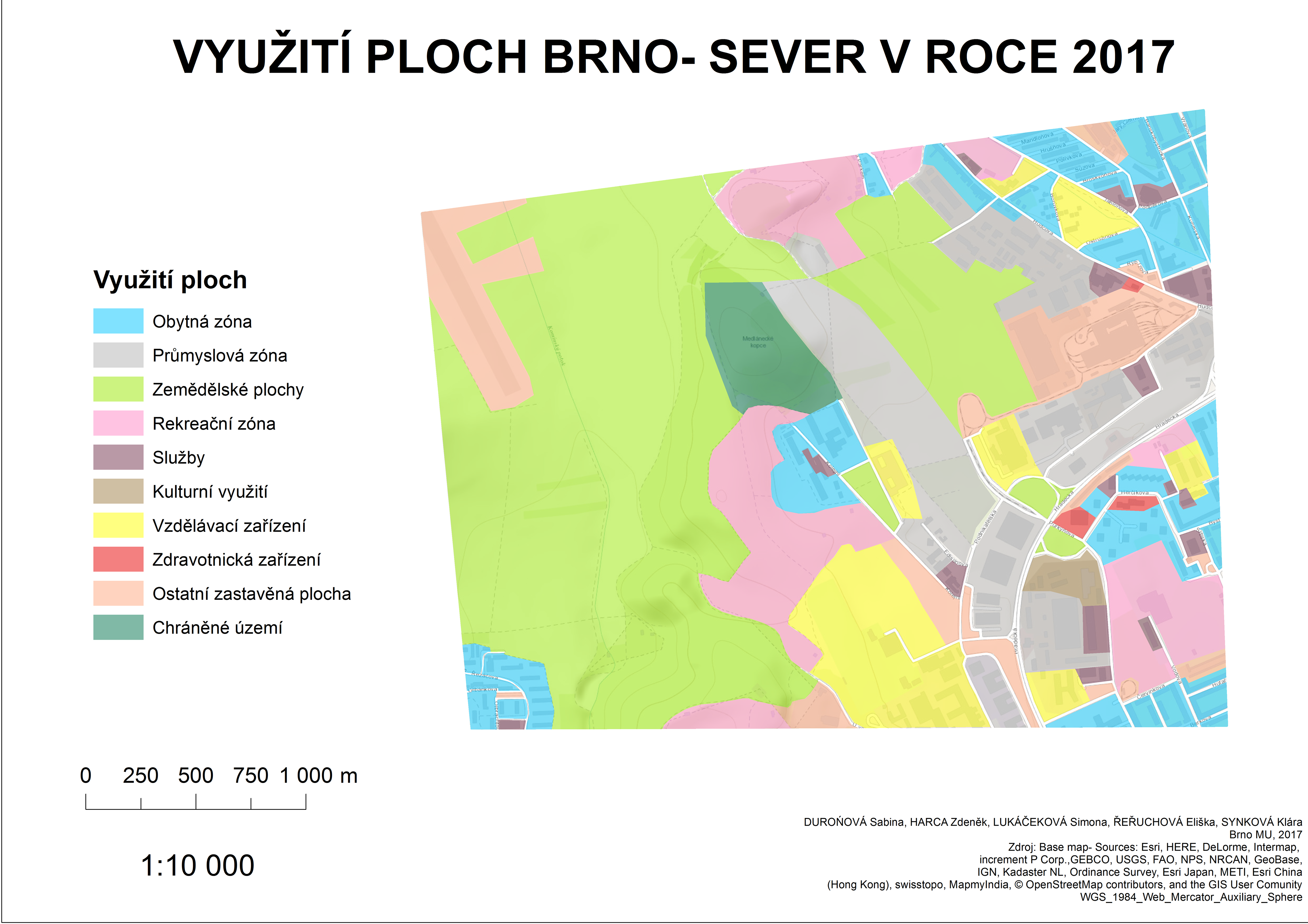 Harmonogram - zmena